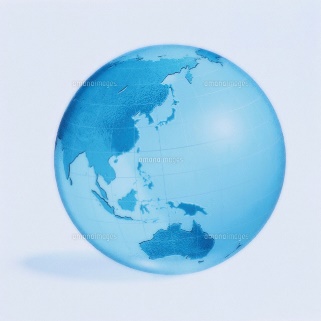 「  不利な条件を乗り越えた国や　　　　			　　　  　　　地域、人々に学ぶ　　　　     　　　　　---　地域再生の処方箋  」
公益財団法人 松下政経塾
　　　　　　　　　　　　　　　　　　　　塾 長   河内山 哲朗
この１０年は日本を大きく変えた日本から夢と自信を失わさせた３つの事象と悪影響
自立のお手本を探す
日本でも
課題を解決するために　
田舎でも、人口減の中でも、反転攻勢を始めつつある地域が出始めている
キーワードは、
地域課題への処方箋
難しい課題の直視と分析
ウーバライゼーション  　社会課題を異業種が参入して解決　  シェアエコノミー
小資本でもICTと課題の本質が分かっている人が結びつくと化学変化が起きる
里山資本主義の思想と実践
FECの自給と循環
Food　Energy　 Care
社会的起業家という人たち
スモールビジネス 　 ソーシャルビジネス　  起業ファンド　  エコシステム　 経営者
長野県茅野市の定員５人の小規模高齢者介護住宅　
　　　　　　　　　　　　　　　　　　　　　　　・・・・・　運用益期待せず、温かさで運用
最後に